,,Pre moju mamičku“
Ako sa deti zo ŠMŠ pripravovali na besiedku  Dňa matiek 2015
Vygúľam si cestíčko, vykrojím ti srdiečko.
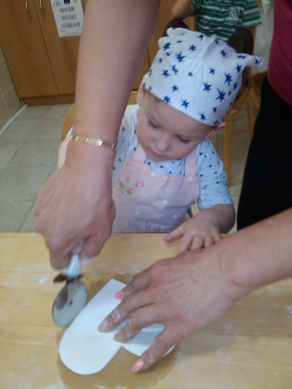 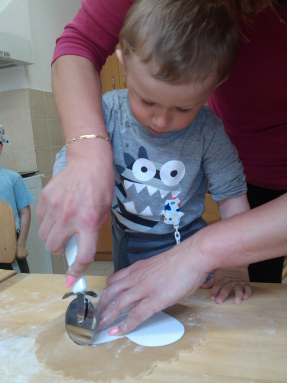 Do piecky upiecť ho dám, keď vychladne,vyzdobiť ho taktiež skúsim. Nie preto, že musím, ale preto, že teba MAMIČKA rád ja mám!
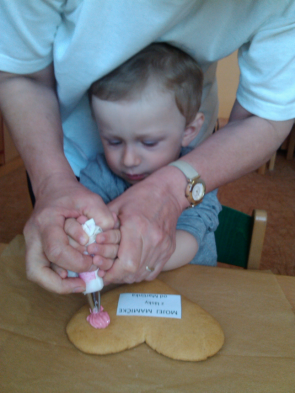 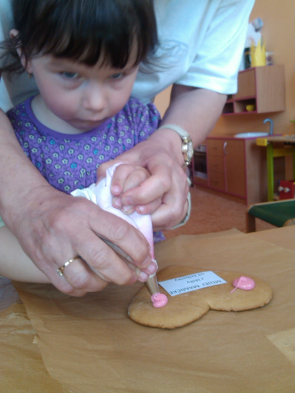 Pripravím ti aj slané tyčinky ...
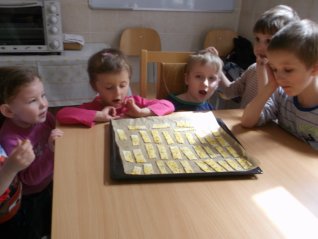 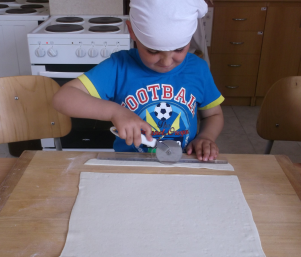 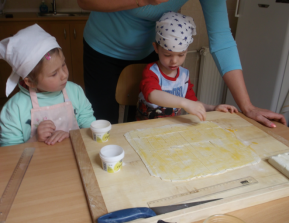 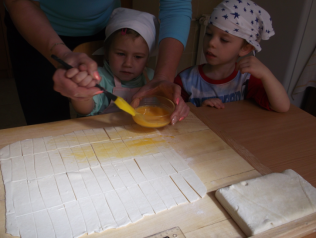 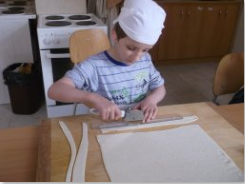 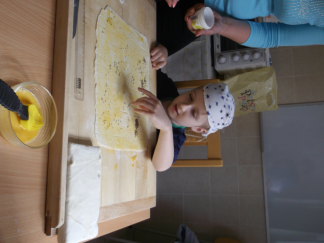 Básničku pre teba mám, zatancujem pekne sám.
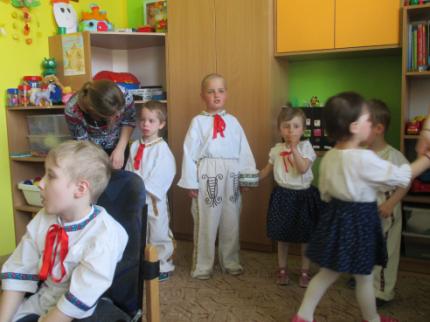 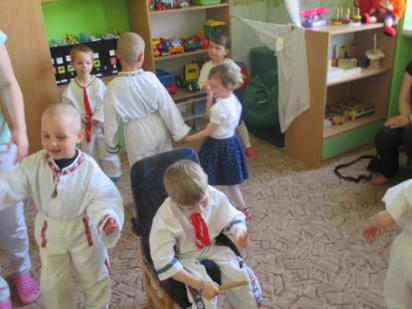 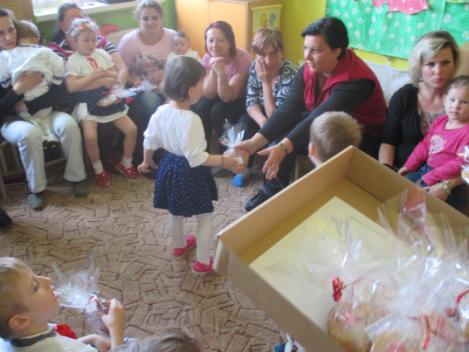 Na srdiečko dám mašličku, vybozkám ťa trošičku.
Ďakujeme za pozornosť
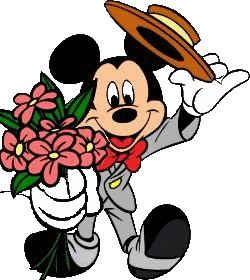